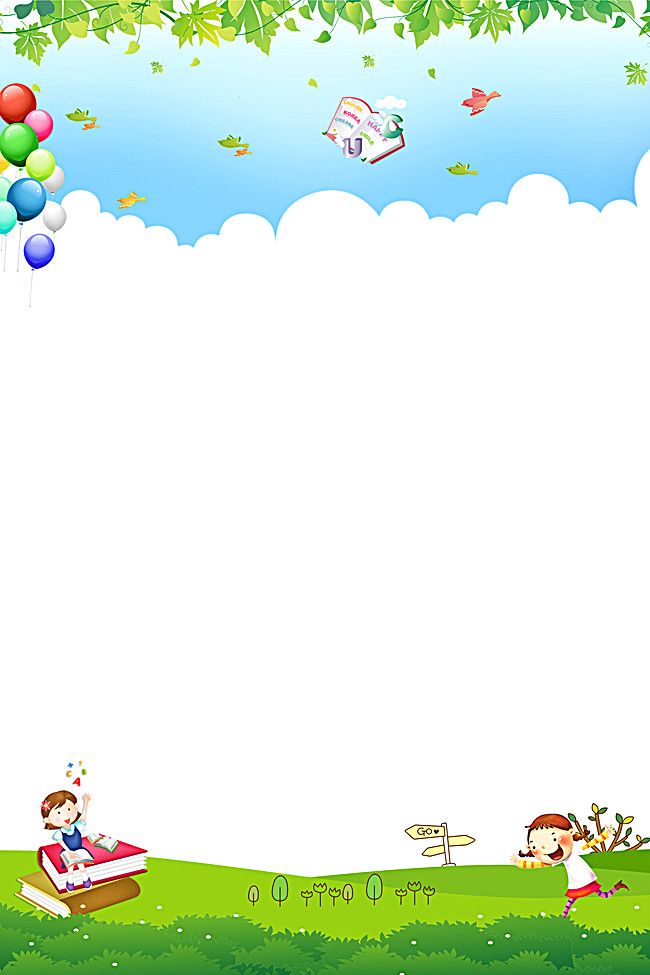 Toán
CHỤC VÀ ĐƠN VỊ (TIẾT 2)
Khởi động
Trò chơi: Hái sao
8
7
9
5
1
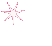 2
3
6
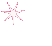 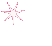 10
4
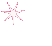 LUCKY STAR
pipi
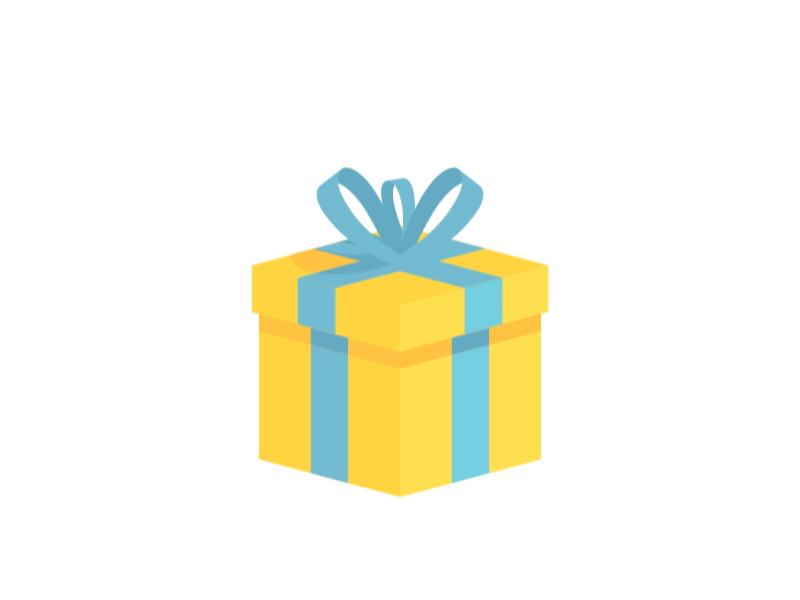 50 + 10 =
Con được 2 sao
50 + 10 = 60
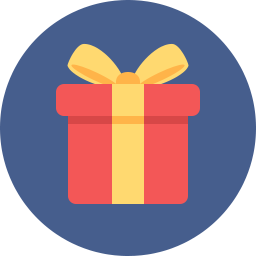 GO HOME
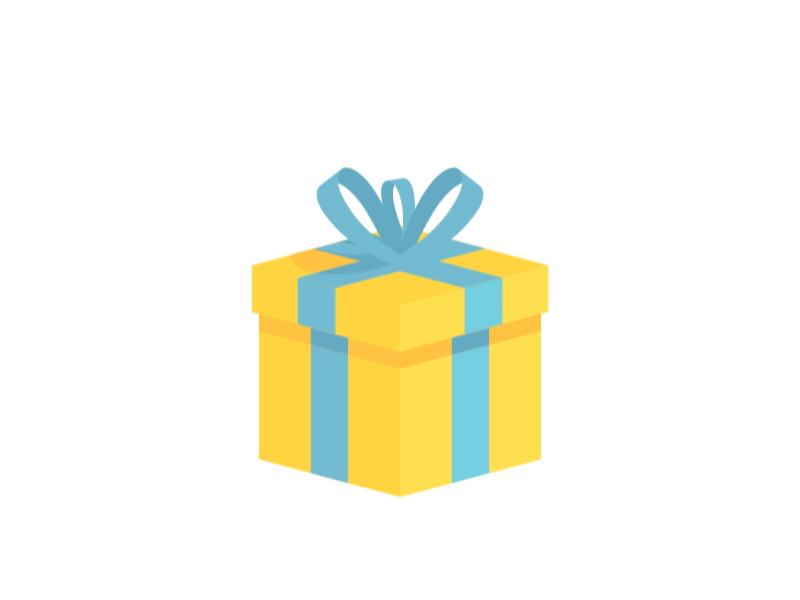 20 + 20 =
Con được 3 sao
20 + 20 =  40
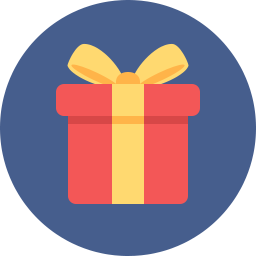 GO HOME
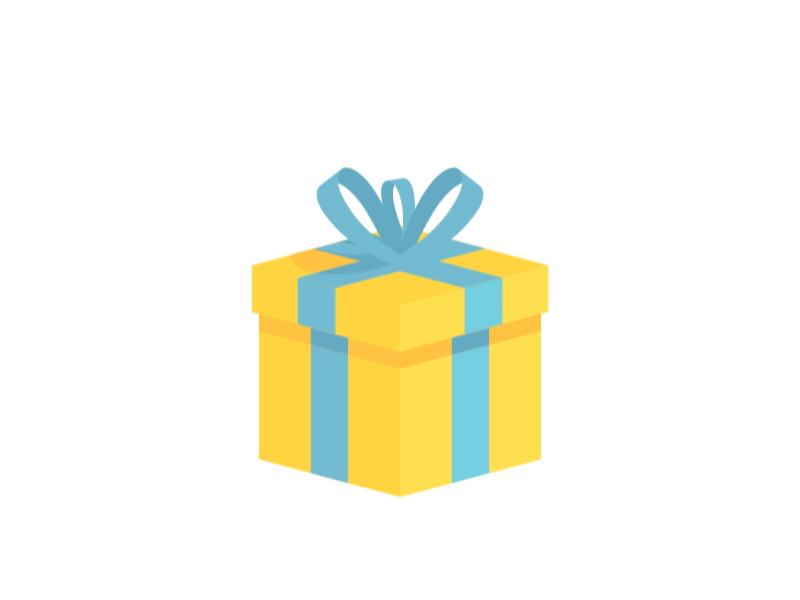 30 + 50 =
Con được  1 sao
30 + 50 =  80
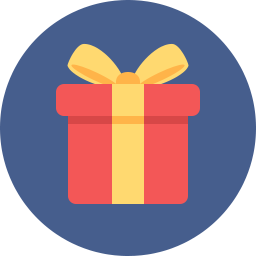 GO HOME
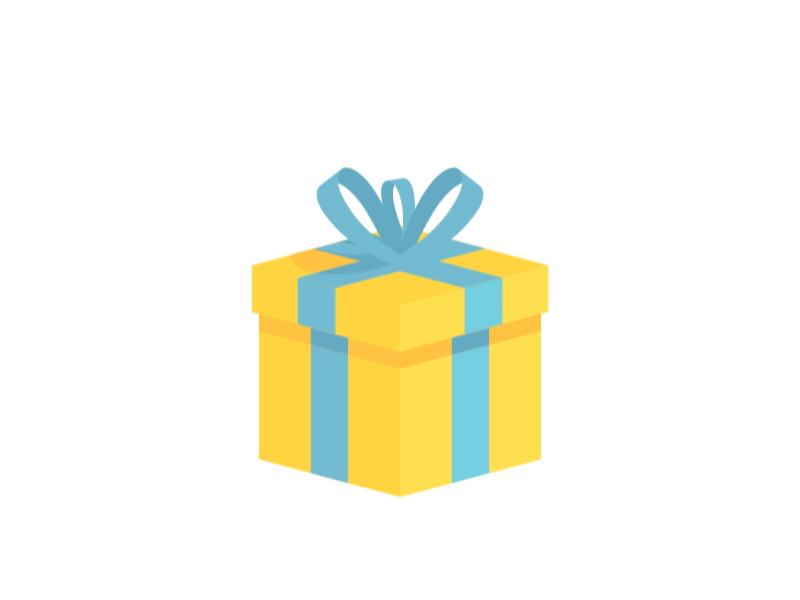 40 + 30 =
Con được 3 sao
40 + 30 = 70
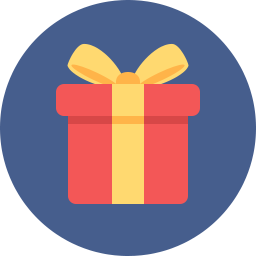 GO HOME
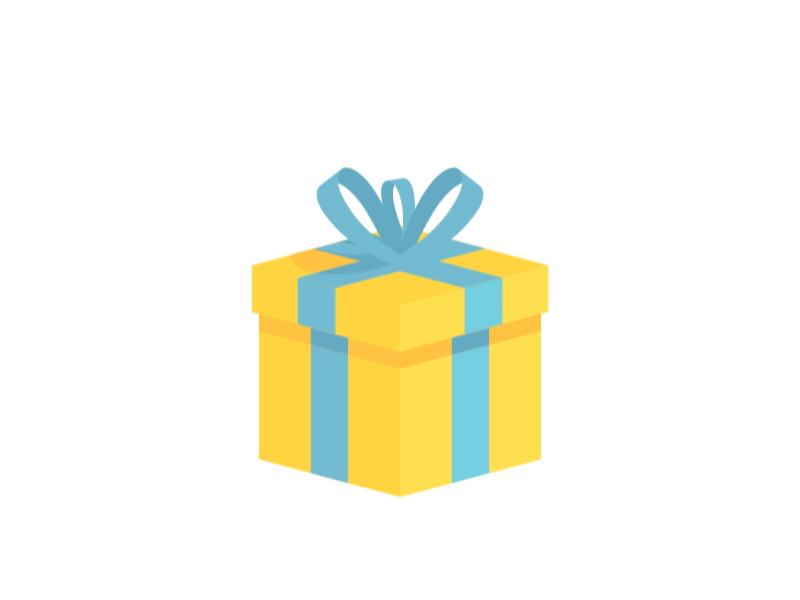 20 + 60 =
Con được 1 sao
20 + 60 = 80
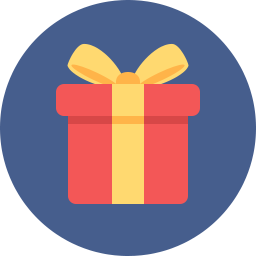 GO HOME
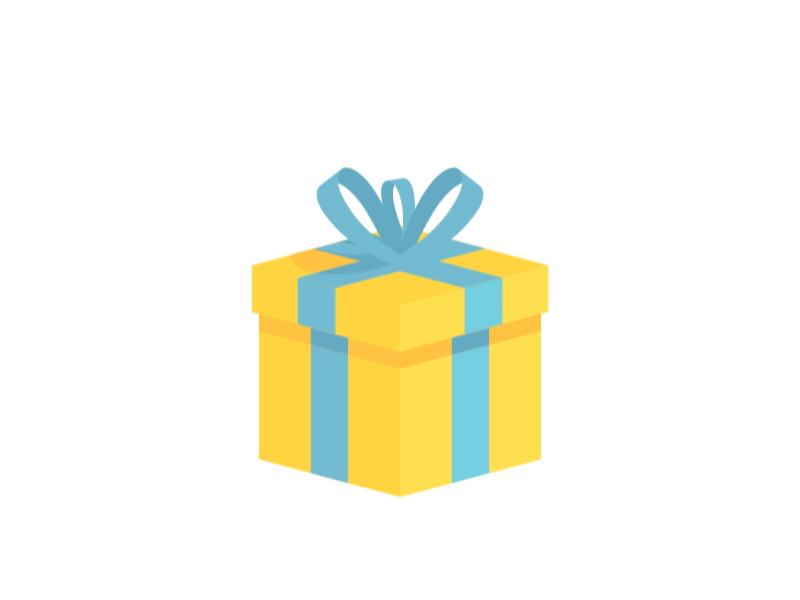 70 + 20 =
Con được 5 sao
70 + 20 = 90
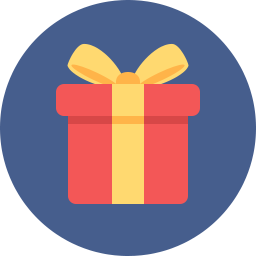 GO HOME
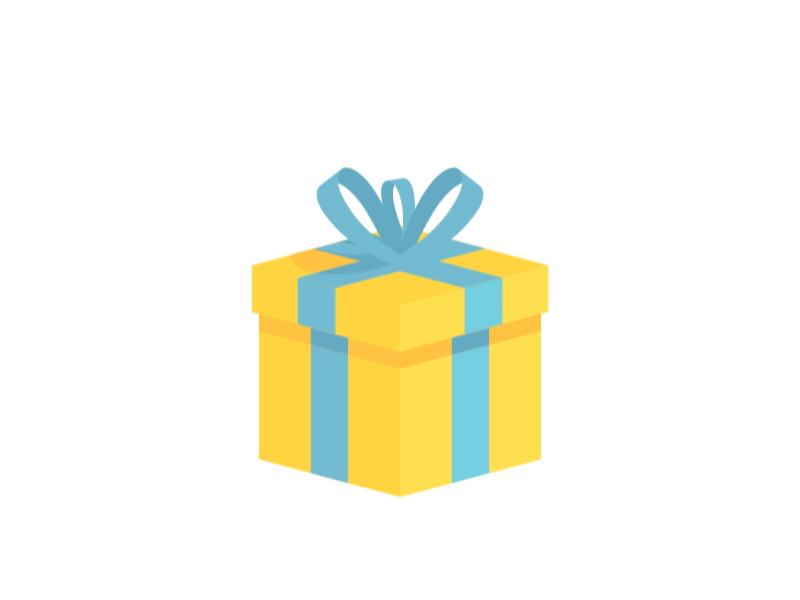 50 + 40 =
Con được 3 sao
50 + 40 = 90
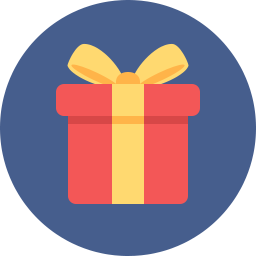 GO HOME
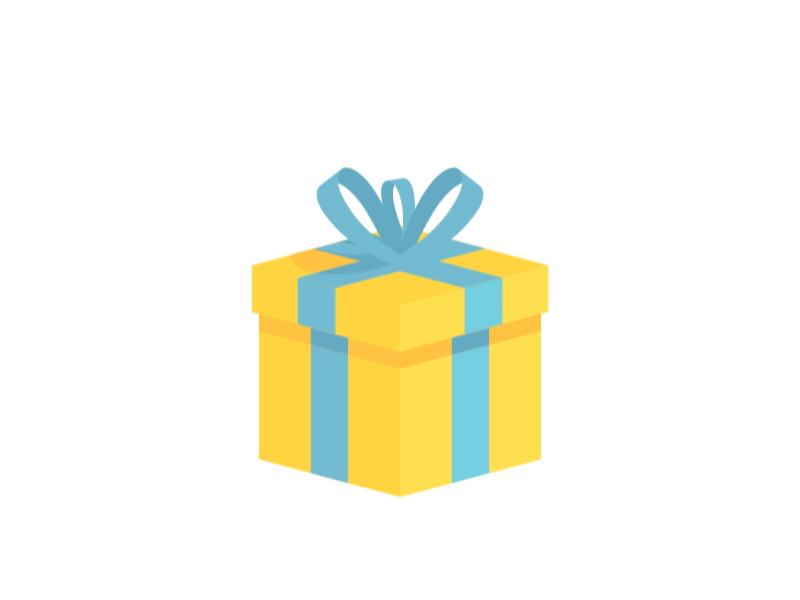 30 + 30 =
Con được 4 sao
30 + 30 = 60
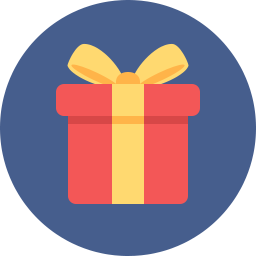 GO HOME
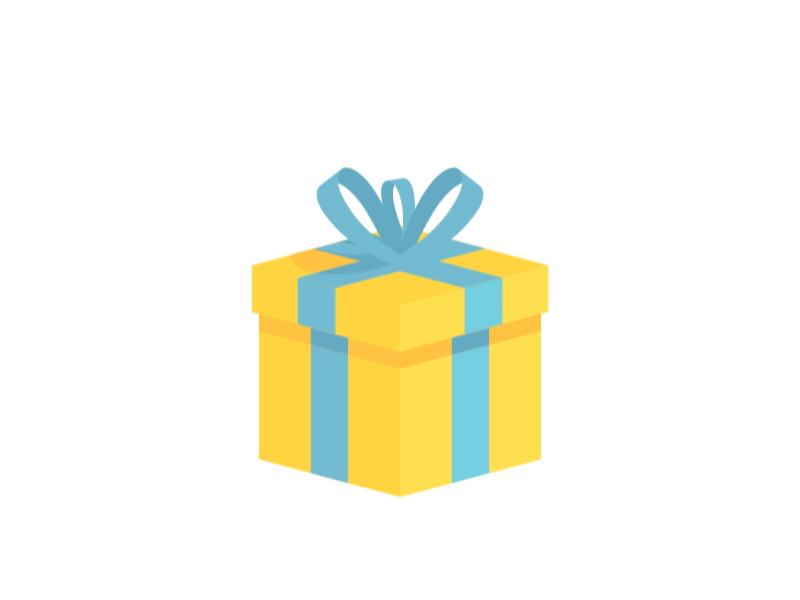 40 + 50 =
Con được 2 sao
40 + 50 = 90
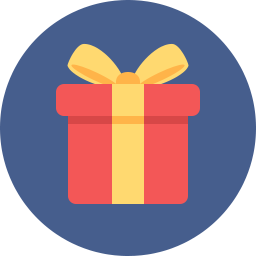 GO HOME
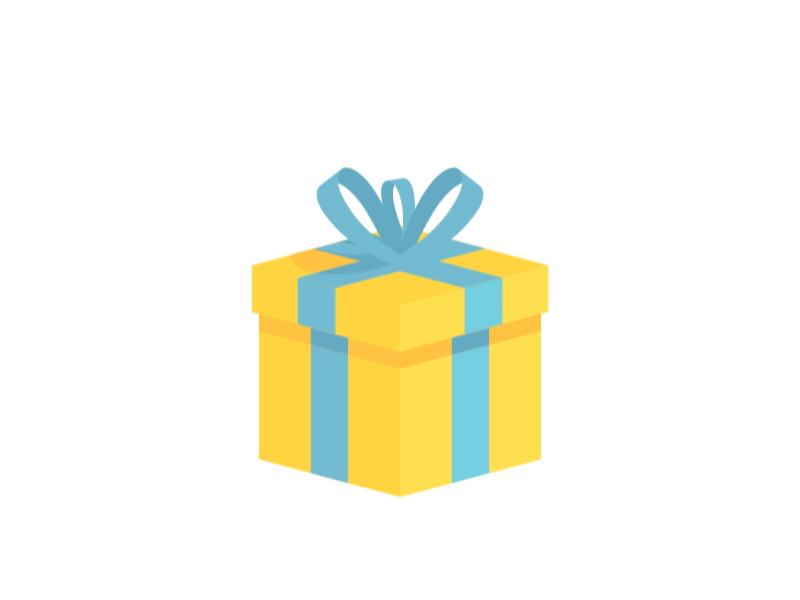 20 + 70 =
Con được 3 sao
20 + 70 = 90
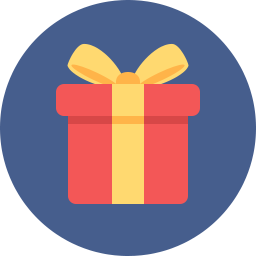 GO HOME
Thực hành
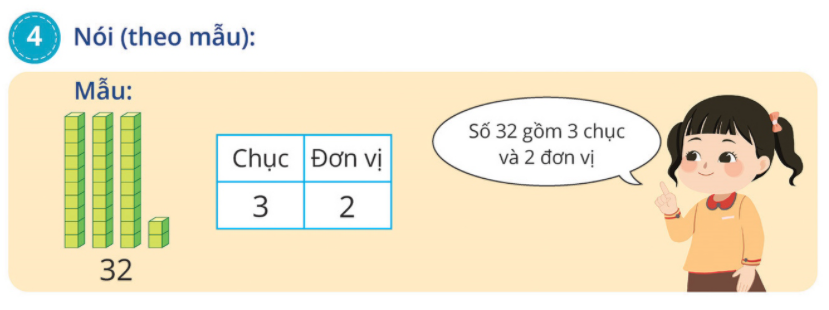 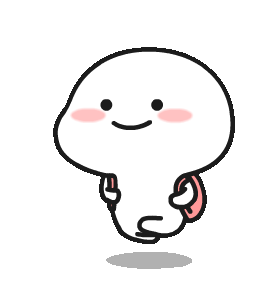 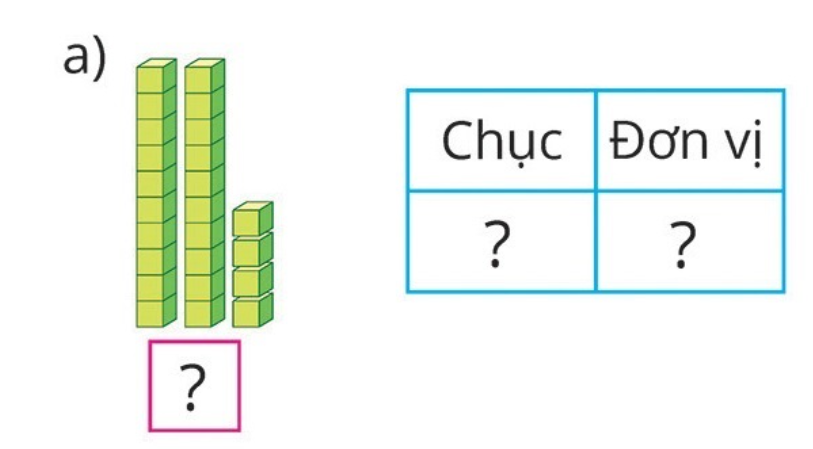 2
2
22
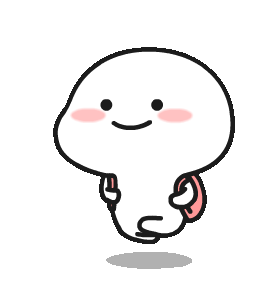 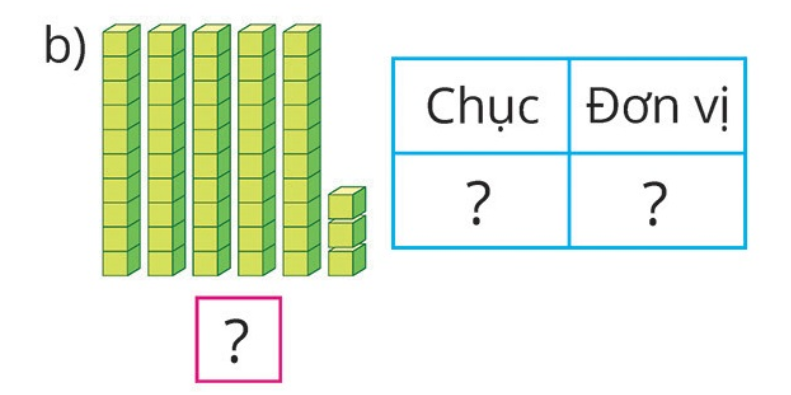 5
3
53
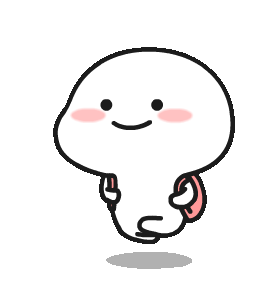 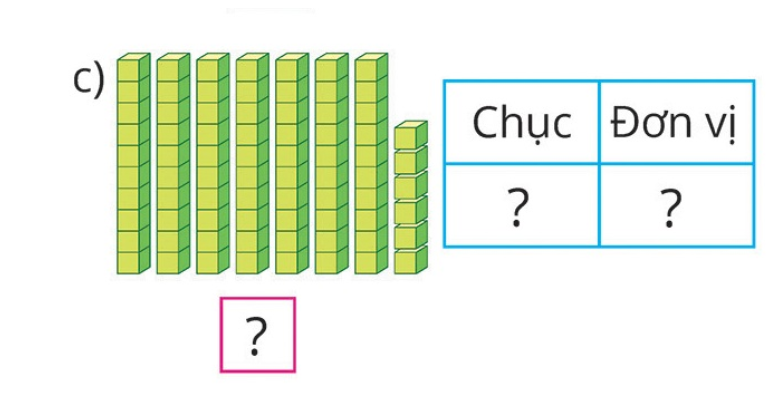 7
6
76
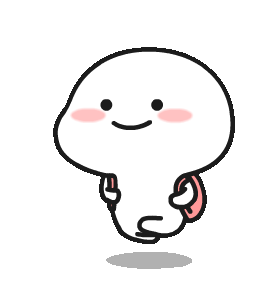 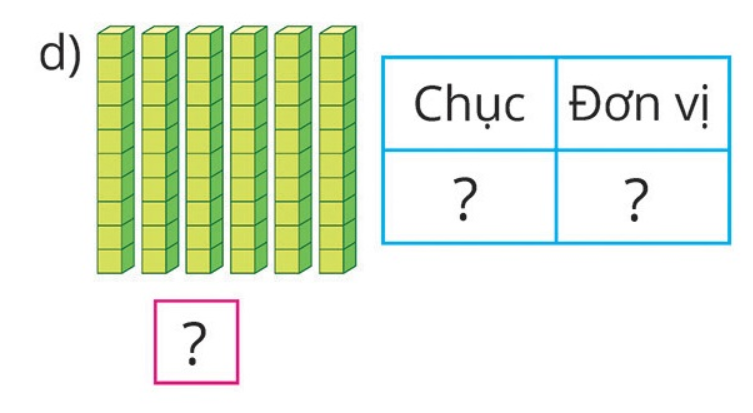 6
0
60
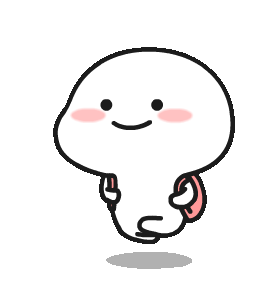 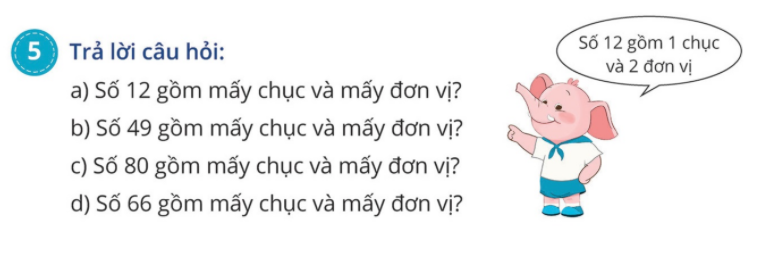 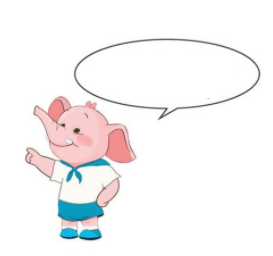 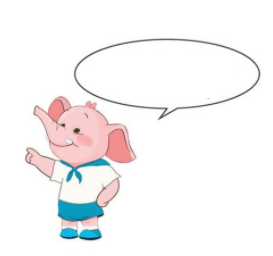 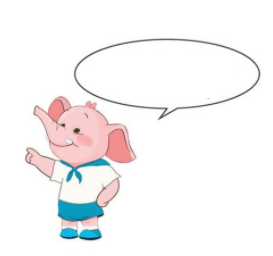 Số 49 gồm 4 chục và 9 đơn vị
Số 80 gồm 8 chục và 0 đơn vị
Số 66 gồm 6 chục và 6 đơn vị
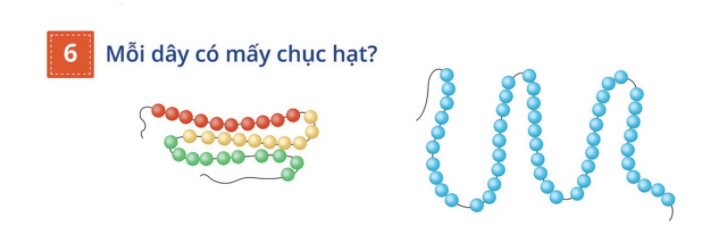 Có 3 chục hạt
Có 5 chục hạt
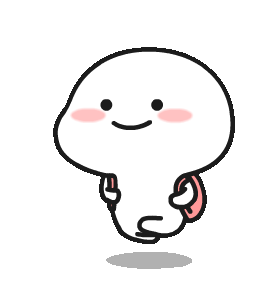 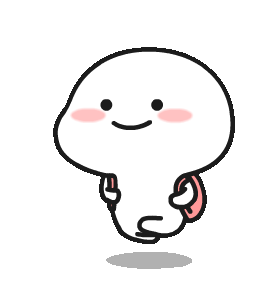 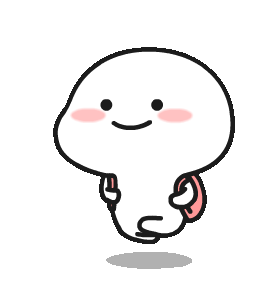 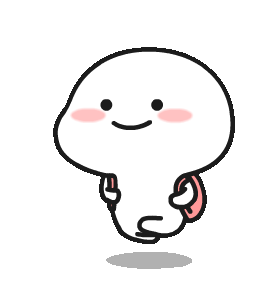 Chúc các con học tốt!
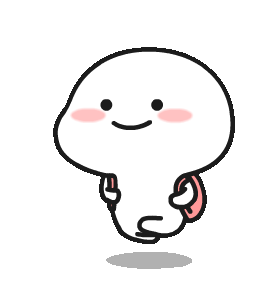 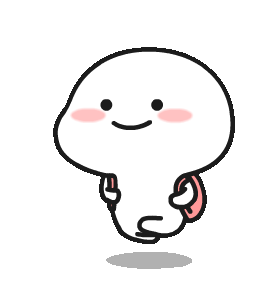 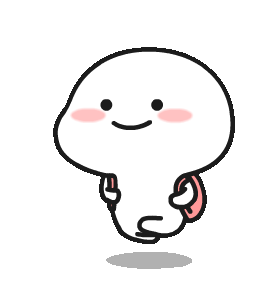